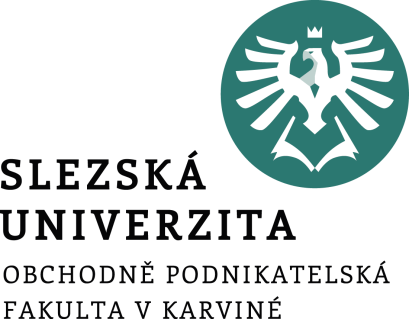 Dividendová politika v nadnárodních korporacích
FIU/MFM
Ing. Jana Šimáková, Ph.D.
Katedra financí a účetnictví
Charakteristika dividendové politiky
Dividendová politika je určení způsobu, na jehož základě bude společnost zisk zadržovat nebo rozdělovat na dividendy, případně používat jej k jiným účelům a následně tedy i stanovovat výši dividendy náležící na jednotlivé druhy vydaných akcií.
Rozhodnutí, zdali vyplatit zisk (celý nebo jeho část), nebo ho zadržet a reinvestovat.  
zkoumáno z pohledu prvotního cíle vlastníků akciové společnosti, maximalizace bohatství vlastníků:
Vede dividendová politika ke zvyšování tržní hodnoty akcií? 
Má výběr dividendové politiky ve společnosti vliv na majetek akcionářů a dále i na tržní hodnotu firmy? 

!!Dividendová politika by měla být aplikována tak, aby napomáhala k růstu cen akcií!!
FIU/MFM Dividendová politika v MNC
Dividenda
část zisku, která je následně rozdělena mezi jednotlivé akcionáře podle výše jejich podílu. 

vyplacený podíl na zisku společnosti připadající na jednu akcii (DPS - Dividend per share)
Podíl je vyplácen z té části zisku, která byla určena valnou hromadou k rozdělení.
FIU/MFM Dividendová politika v MNC
Formy dividendy
Hotovost
Akciová dividenda
Reinvestice dividend
Majetková dividenda
Dividenda ve formě dalších cenných papírů
FIU/MFM Dividendová politika v MNC
Stanovení dividendové politiky
Předpokládaný kapitálový rozpočet potřebný v určitém horizontu - velmi často 5 let. 
Stanovení plánované kapitálové struktury. 
Takové kapitálové struktury, která minimalizuje WACC, přičemž zachovává dostatečnou možnost vypůjčit si prostředky k zajištění “finanční flexibility” 
Odhadnutí ročních potřeb cizího a vlastního kapitálu. 
Stanovení plánované výplaty dividend (obvykle existuje nějaká dividendová růstová sazba)
FIU/MFM Dividendová politika v MNC
Vyplacené dividendy a reinvestovaný zisk
Repatriace zisků
Odliv zisků z hostující ekonomiky zahraničními investory
Např. výplata dividend od dceřiné společnosti v ČR mateřské společnosti v Německu 

Čím více dividend vyplatí zahraniční subjekty a čím větší část zisku tím repatriují zpět do mateřských společností v zahraničí, tím menší část ho zbude na reinvestování v hostující ekonomice. 
V rámci legislativy mohou vlády hostující ekonomiky zabránit repatriaci zisků (omezení objemu, časový horizont a jiné)
Každá země má svá legislativní pravidla pro vyplácení dividend.
V rámci legislativních pravidel mohou akciové společnosti aplikovat své vlastní scénáře dividendové politiky
FIU/MFM Dividendová politika v MNC
Komplikovanost vyplácení dividend v MNC
Rozdílná legislativa v jednotlivých státech, v nichž firma operuje.

Dividendové platby jsou vypláceny v lokální měně a jsou tak vystaveny riziku plynoucímu ze změn devizového kurzu.

Možné restrikce při vývozu kapitálu.
FIU/MFM Dividendová politika v MNC
Základní otázky v rámci dividendové politiky
Vyplatit vysokou či nízkou dividendu? 
Realizovat stabilní či nepravidelné dividendy? 
S jakou frekvencí vyplácet dividendy? 
Je dobré avizovat typ dividendové politiky? 
Odpovědi na otázky se ovlivňují, vždy se jedná o určitou formu kompromisu:
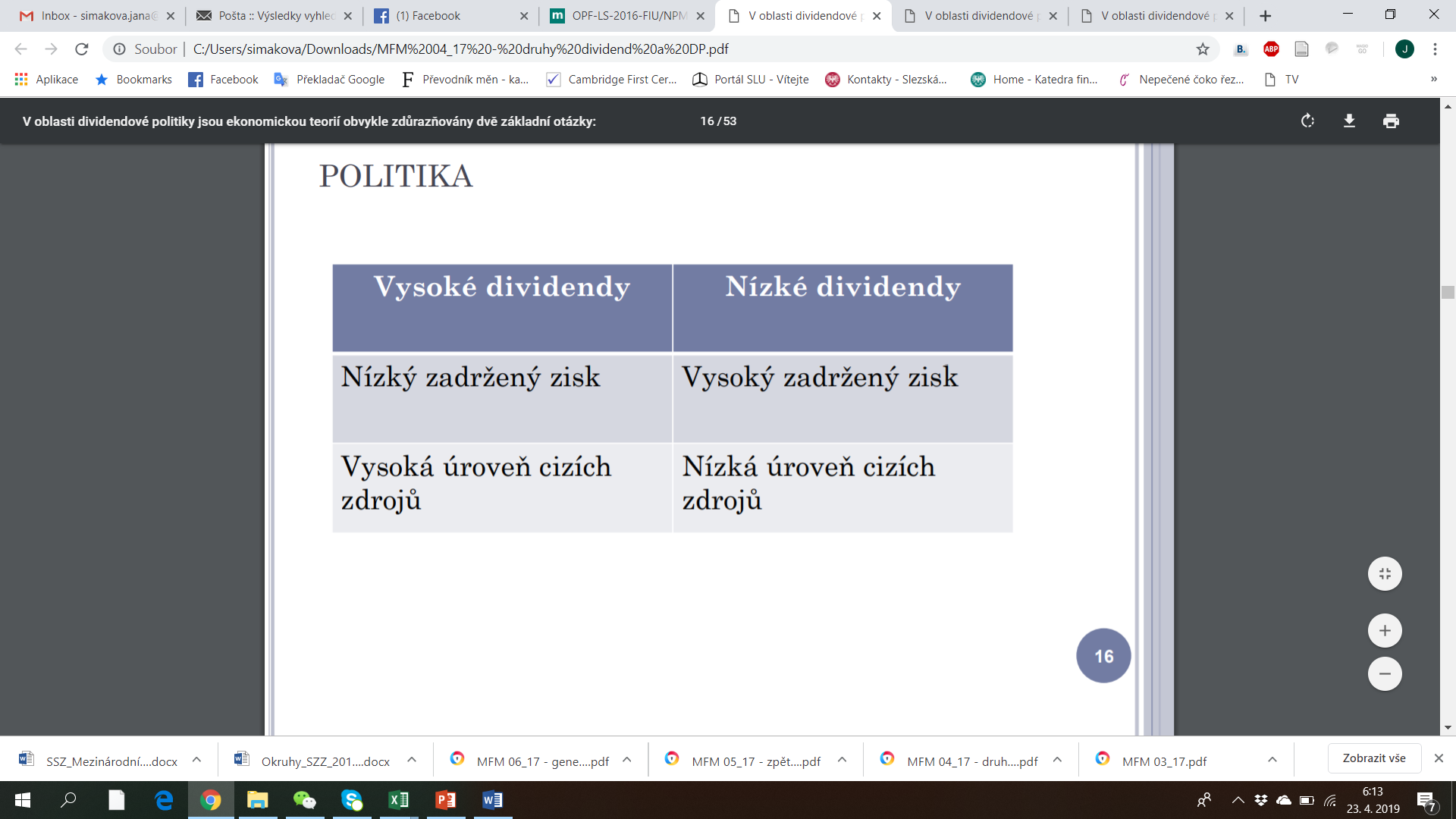 FIU/MFM Dividendová politika v MNC
Reziduální (pasivní) dividendová politika
Předpokladem dividendové politiky je, že firma vyplácí zisk až po: 
Sestavení optimálního kapitálového rozpočtu 
Specifikaci výdajů užitých na stavbu a nákup investičních statků 
Identifikaci zdrojů prostředků nutných k zaplacení specifikovaných výdajů 
Využití zadrženého zisku a vlastního kapitálu k financování vlastních potřeb 

 Následně po profinancování investičních záměrů, pokud existuje dodatečný využitelný zisk, firma vyplácí dividendy 
Reziduální = zbytkový
FIU/MFM Dividendová politika v MNC
Stabilní dividendová politika
Kolísavost firemních zisků neznamená kolísavost distribuované dividendy.
Pokles zisků neznamená pokles dividendy (pokud pokles není dlouhodobý). 
Pokles dividendy je vnímán trhem negativně. 
Pokud je výhled firmy perspektivní, může být aplikován pozvolný pravidelný nárůst dividend.
FIU/MFM Dividendová politika v MNC
Dividendová politika založena na konstantní výši dividendového podílu
Nejstarší dividendová politika, v současnosti ustupuje do pozadí. 
Udržování stále procentuální výše vyplacených dividend k dosaženému čistému zisku.
Zisk není konstantní veličinou a vývoj není stabilní – distribuované dividendy jsou značně variabilní.
FIU/MFM Dividendová politika v MNC
Kompromis mezi stabilní dividendovou politikou a politikou s konstantní výší dividendového podílu
Dividendová politika zaměřená na výplatu nízké pravidelné dividendy a dodatečné mimořádné dividendy v letech, kdy je dosaženo vysokého zisku.

Výhodná pro firmy, jejichž zisky jsou nestálé.

Uplatňované např. automobilovými podniky 
- Ford, General Motors 
Automobilové podniky jsou závislé na fázi hospodářského cyklu
FIU/MFM Dividendová politika v MNC
Faktory ovlivňující dividendovou politiku MNC
FIU/MFM Dividendová politika v MNC
Životní cyklus společnosti a vyplácení dividend
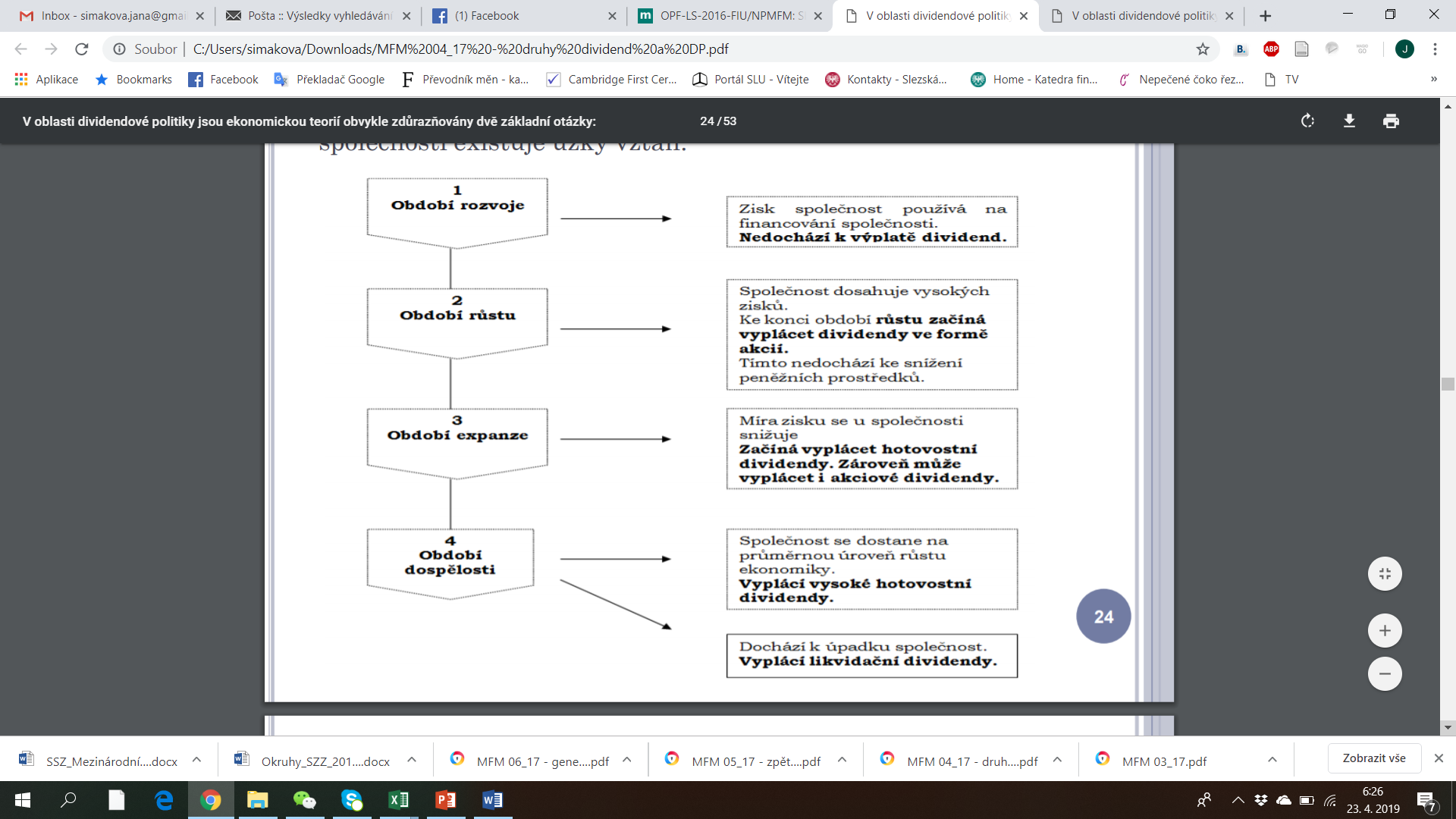 FIU/MFM Dividendová politika v MNC
Zdanění dividend
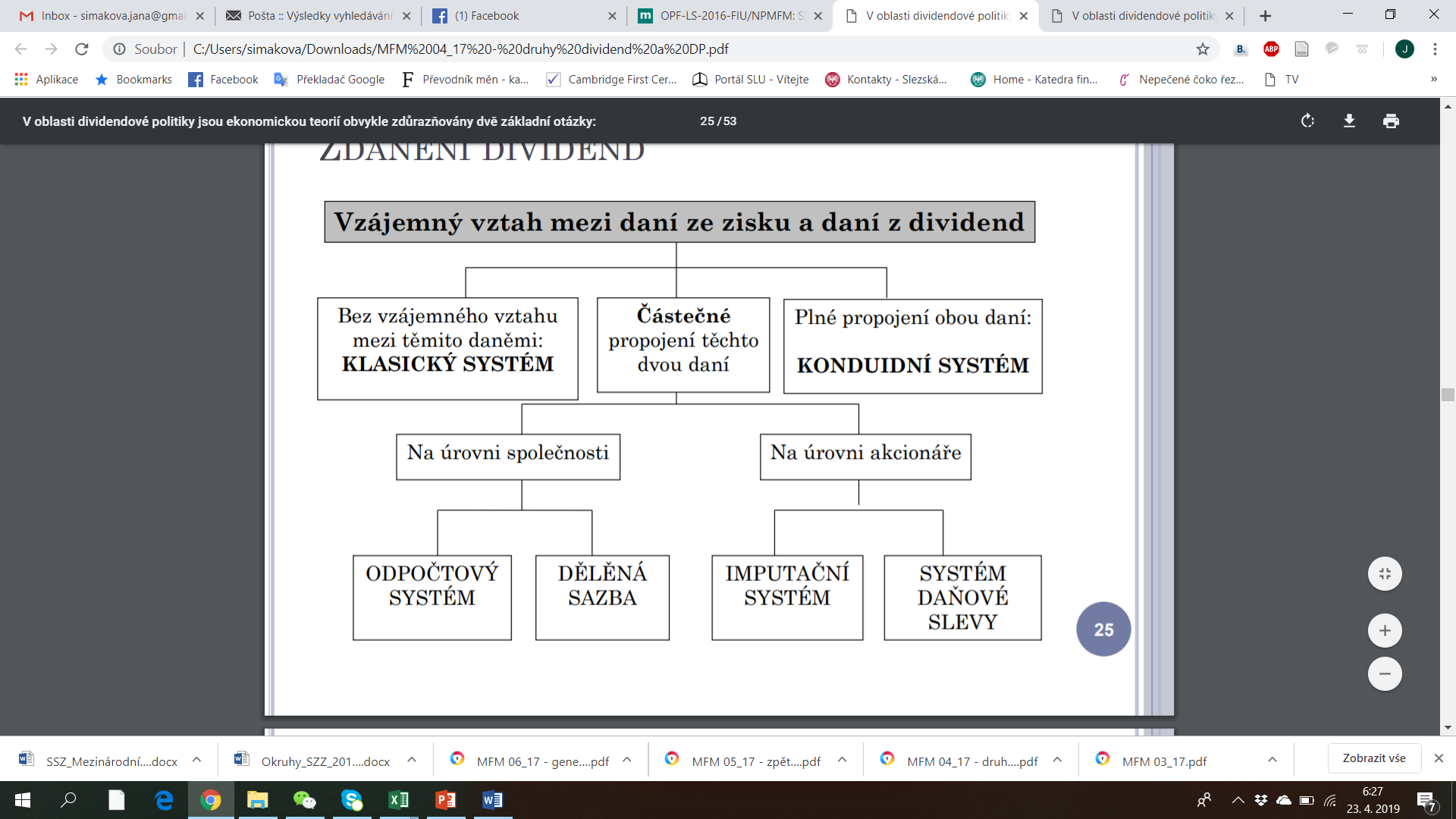 FIU/MFM Dividendová politika v MNC
Klasický systém
Dvojí zdanění dividend – nulová integrace.
Klasický systém spočívá v oddělení zdaňování zisku a dividend, a to bez jakékoli jejich vzájemné souvislosti. 
Zisk je tedy zdaňován na úrovni společnosti sazbou daně ze zisku společnosti, a z tohoto zdaněného zisku jsou vypláceny dividendy, které jsou potom dále zdaňovány na úrovni akcionáře jeho mezní sazbou daně z příjmu.
FIU/MFM Dividendová politika v MNC
Konduitní systém
Úplná integrace 

Zisky jsou zdaněny pouze jednou: 
buď na úrovni podniku – např. osvobození dividendy od daně na straně akcionáře 
nebo na úrovni akcionáře – např. plným odpočtem dividend
FIU/MFM Dividendová politika v MNC
Částečné propojení daní z dividend
Částečná integrace 

Částečné omezení je většinou aplikováno jako úleva na úrovni akcionáře, která nediskriminuje vyplácené zahraniční dividendy oproti těm domácím
FIU/MFM Dividendová politika v MNC
Systém zdanění dividend v Česku
klasický systém: 
Příjmy z dividend jsou zdaňovány 15% srážkovou daní u plátce dividend, 
Rražená daň je považována za zálohu a společnost daní příjmy z dividend spolu s ostatními příjmy společnosti (19% pro právnické osoby). 
Zdanění podílů na zisku - srážková daň 15 %
FIU/MFM Dividendová politika v MNC
Dividendová výplatní procedura -USA
Datum deklarace dividendy (the declaration date) je dnem, kdy představenstvo (valná hromada) oznámí očekávanou dividendu. 
V tento den se z účetního hlediska dividenda stává závazkem společnosti. Je stanoveno datum registrace akcionářů. 
Datum registrace akcionářů (the date of record) –seznam subjektů majících nárok na dividendu je uzavřen. 
Rozhodný den (the ex-dividend date) – od tohoto dne je akcie prodávána bez kupónu opravňujícího k vyzvednutí dividendy (ex-dividend, dividend off). 
Výplatní den (payment date) – fyzická výplata.
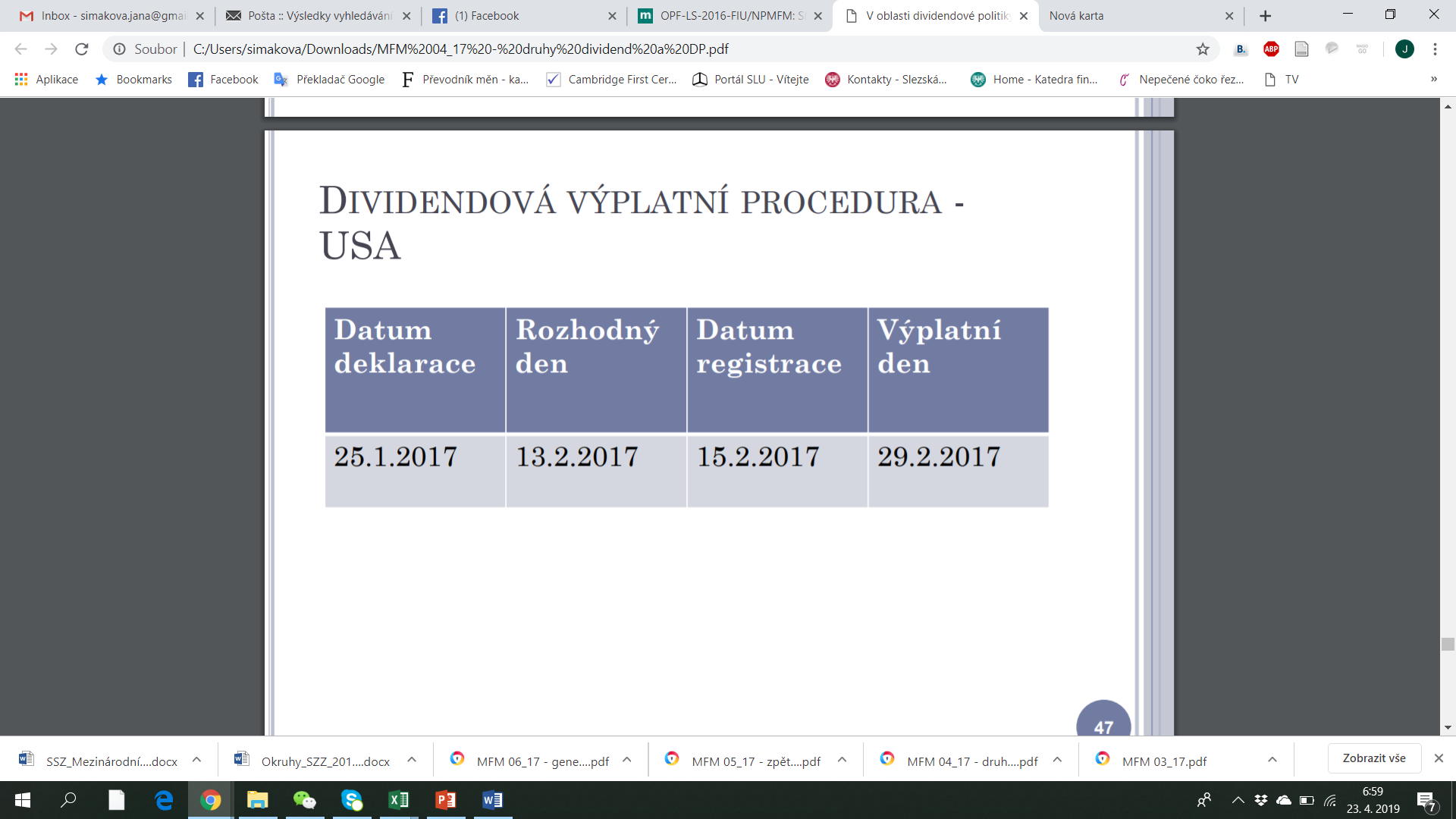 FIU/MFM Dividendová politika v MNC
Vývoj dividend Microsoft od roku 2010-2022
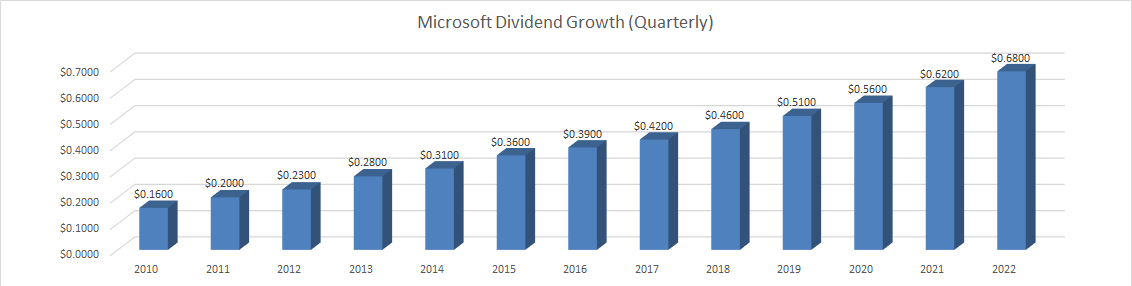 Zdroj: https://seekingalpha.com/article/4611427-microsoft-upcoming-2023-dividend-increase
FIU/MFM Dividendová politika v MNC
Dividendová výplatní procedura -ČR
Dividendu schvaluje valná hromada; způsob a místo vyplácení je dáno stanovami společnosti, rozhodnutím valné hromady a operativním opatřením představenstva 
Akcionář musí být o skutečnostech včas a vhodně informován 
Akcie veřejně obchodovatelné a akcie na majitele – povinnost oznámit den splatnosti dividendy, místo a způsob výplaty, případně rozhodný den 
Akcie na jméno – povinnost informovat přímo majitele 
Povinnost akcionáře – vyzvednout dividendu
Rozhodný den – den konání valné hromady 
Způsob vyplácení není určen legislativou – rozhodující jsou stanovy společnosti 
Pokud není stanoven způsob vyplácení – v sídle společnosti 
Jiné formy výplaty dividendy (Zaslání akcionáři, Vyplácení u bankovních přepážek, Převedení na účet akcionáře
FIU/MFM Dividendová politika v MNC
S&P 500 celková výnosnost: Dividendy vs. kapitálová apreciace
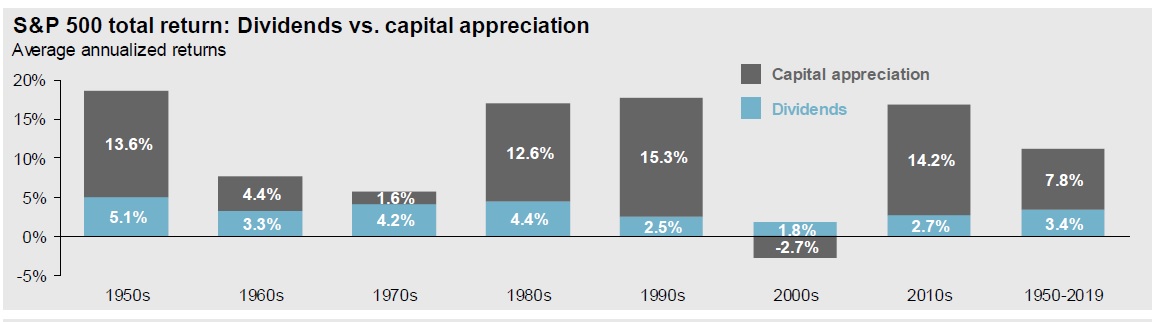 FIU/MFM Dividendová politika v MNC
Dividendový výnos
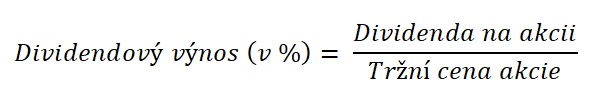 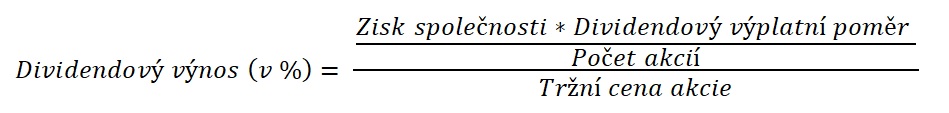 FIU/MFM Dividendová politika v MNC
Děkuji za pozornost 